Table 5 Galactic coordinates of the quadrupole and octopole axes for different frequencies. In all cases, the ...
Mon Not R Astron Soc, Volume 355, Issue 4, December 2004, Pages 1283–1302, https://doi.org/10.1111/j.1365-2966.2004.08405.x
The content of this slide may be subject to copyright: please see the slide notes for details.
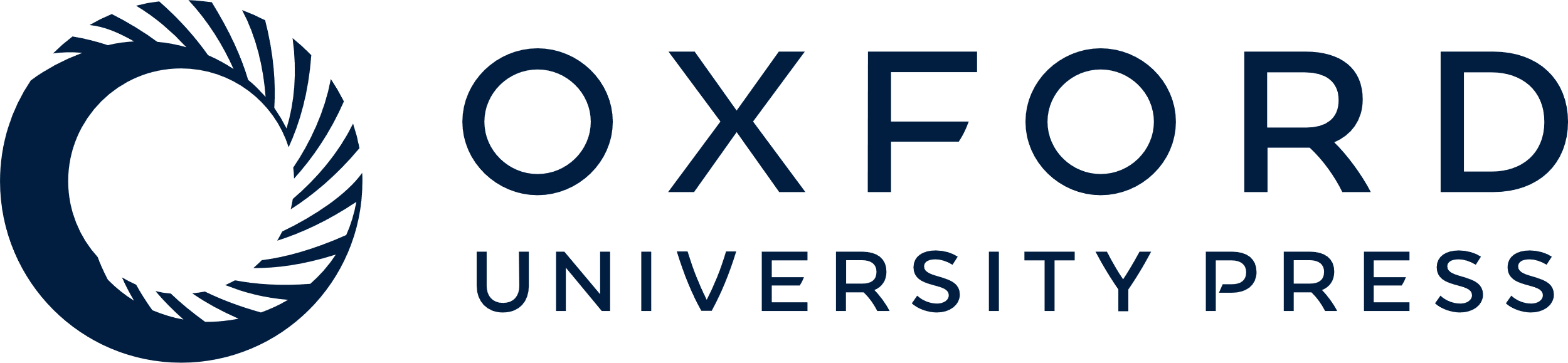 [Speaker Notes: Table 5 Galactic coordinates of the quadrupole and octopole axes for different frequencies. In all cases, the multipoles were derived from input maps where the Kp2 mask was applied. The coordinates have uncertainties as in Table 4.


Unless provided in the caption above, the following copyright applies to the content of this slide: © 2004 RAS]